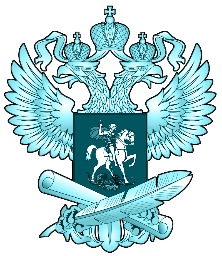 ВАРИАТИВНЫЕ МОДЕЛИ РАННЕЙ ПОМОЩИ В РОССИЙСКОЙ ФЕДЕРАЦИИ
МИНИСТЕРСТВО ПРОСВЕЩЕНИЯ 
РОССИЙСКОЙ ФЕДЕРАЦИИ
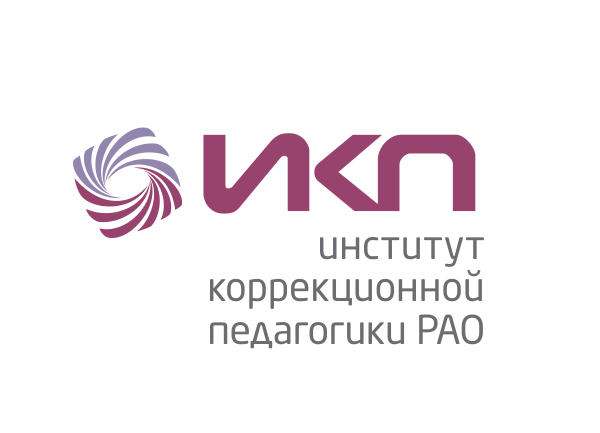 Разенкова Ю.А., д.п.н., зав.лабораторией комплексных исследований в области ранней помощи ФГБНУ «ИКП РАО»
Москва
20.09.2021
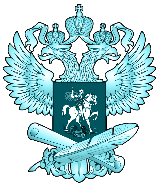 ПОНЯТИЕ  «РАННЯЯ ПОМОЩЬ»
МИНИСТЕРСТВО ПРОСВЕЩЕНИЯ РОССИЙСКОЙ ФЕДЕРАЦИИ
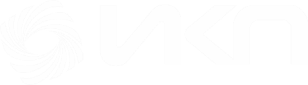 «Ранняя помощь» - комплекс медицинских, социальных и психолого-педагогических услуг, оказываемых на межведомственной основе детям целевой группы и их семьям, направленных на раннее выявление детей целевой группы, содействие их оптимальному развитию, формированию физического и психического здоровья, включению в среду сверстников и интеграции в общество, а также на сопровождение, поддержку и повышение компетентности ихродителей (законных представителей) (Концепции развития ранней помощи в Российской Федерации на период до 2020 года (утверждена распоряжением Правительства Российской Федерации от 31.08 2016 № 1839-р)
Москва
20.08.2021
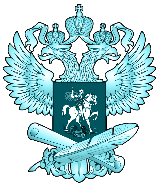 ОСНОВНЫЕ ПОЛОЖЕНИЯ ПОНЯТИЯ  «РАННЯЯ ПОМОЩЬ»
МИНИСТЕРСТВО ПРОСВЕЩЕНИЯ РОССИЙСКОЙ ФЕДЕРАЦИИ
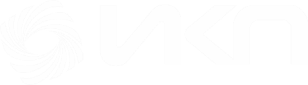 Ранняя помощь ориентирована на семейные ценности и семейное воспитание ребенка с ограниченными возможностями здоровья и/или инвалидностью в отличие от системы общественного воспитания
Клиентами системы ранней помощи являются дети от 0 до 3 лет, имеющие ограничения жизнедеятельности, в том числе дети с ограниченными возможностями здоровья, дети-инвалиды, дети с генетическими нарушениями, а также дети группы риска и их семьи
Дети группы риска - дети с риском развития стойких нарушений функций организма и ограничений жизнедеятельности, а также дети из группы социального риска развития ограничений жизнедеятельности, в том числе дети-сироты и дети, оставшиеся без попечения родителей, находящиеся в организациях для детей-сирот и детей, оставшихся без попечения родителей, и дети из семей, находящихся в социально опасном положении
Оказывает раннюю помощь междисциплинарная команда специалистов - группа специалистов (дефектолог, логопед, сурдопедагог, тифлопедагог, коррекционный психолог, психотерапевт, врач невролог, врач педиатр, социальный педагог, социальный работник и др.), работающих в организации, предоставляющей услуги ранней помощи, и участвующих в разработке и реализации индивидуальной программы ранней помощи
Москва
20.08.2021
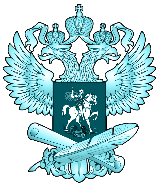 Принципы ранней помощи
МИНИСТЕРСТВО ПРОСВЕЩЕНИЯ РОССИЙСКОЙ ФЕДЕРАЦИИ
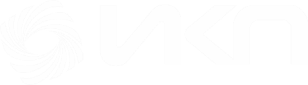 К основным принципам ранней помощи относят:

принцип семейно-ориентированной помощи, который в обобщенном виде отражает установление партнерских отношений между родителями и специалистами, признание значимости семейных паттернов взаимодействия для развития и благополучия ребенка. 

Ключевые положения этого принципа:
уважительное отношение к привычкам и взглядам семьи;
индивидуализированные и гибкие методы работы с семьей;
предоставление семье всей необходимой информации для принятия важных решений;
сотрудничество и партнерство семьи и специалистов;
обеспечение семьи необходимыми ресурсами и формами помощи;
включение членов семьи ребенка в процесс оказания помощи, означающий, что семья ребенка становится активным участником разработки, обсуждения и реализации программы помощи; входит в состав команды специалистов и участвует в работе службы ранней помощи на каждом ее этапе
Москва
20.08.2021
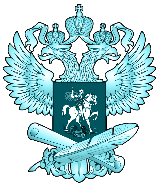 Принципы ранней помощи
МИНИСТЕРСТВО ПРОСВЕЩЕНИЯ РОССИЙСКОЙ ФЕДЕРАЦИИ
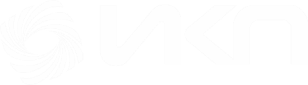 принцип оказания ранней помощи в естественной для ребенка среде, означающий максимальное раскрытие возможностей ребенка в естественном для него окружении, а также количество и качество оказываемой помощи на дому и в естественной обстановке (в парке, на игровой площадке, в песочнице и т.п.);

принцип междисциплинарного подхода в оказании помощи семье и ребенку характеризует качество группового взаимодействия специалистов разного профиля между собой и выстраивание отношений сотрудничества с семьей ребенка с ограниченными возможностями здоровья (движение от мультидисциплинарной команды, к междисциплинарной и трансдисциплинарному специалисту);

принцип межведомственного взаимодействия – принцип координации и интеграции компонентов системы, а также  кооперации и социального партнерства системы ранней помощи и ее институтов с другими ведомствами и их учреждениями в целях повышения качества оказываемых услуг
Москва
20.08.2021
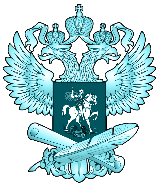 Структурные компоненты системы ранней помощи
МИНИСТЕРСТВО ПРОСВЕЩЕНИЯ РОССИЙСКОЙ ФЕДЕРАЦИИ
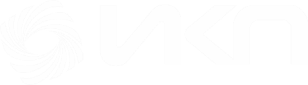 Службы (отделы) ранней помощи
Лекотеки
Консультативные центры
Консультативные пункты

Цель - оказание психолого-педагогической и медико-социальной помощи и поддержки семье, воспитывающей ребенка первых трех - четырех лет жизни с ОВЗ и/или инвалидностью, для содействия его оптимального развития и социализации в обществе

Служба (отдел) и команда специалистов может применять стратегию сочетания различных форм работы: индивидуальной и групповой, очной и дистанционной в зависимости от состояния ребенка, потребностей семьи и возможностей учреждения
Москва
20.08.2021
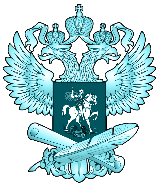 Базовый круг задач, решаемый службой (отделом) ранней помощи:
МИНИСТЕРСТВО ПРОСВЕЩЕНИЯ РОССИЙСКОЙ ФЕДЕРАЦИИ
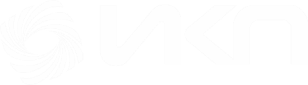 Информирование родительских, общественных и профессиональных организаций о работе службы ранней помощи, ее миссии, цели и задачах. Работа с ближайшим социумом по формированию позитивного отношения к ранней помощи и службе ранней помощи, к семьям с проблемными детьми и детьми-инвалидами
Выстраивание взаимодействия с учреждениями здравоохранения, социальной защиты, образования для обеспечения своевременного выявления детей, нуждающихся в психолого-педагогической и медико-социальной помощи
Планирование и организация процесса комплексной диагностики функционирования семьи и развития ребенка групп риска и ребенка с выявленными отклонениями в развитии
Планирование, организация и оказание комплексной помощи ребенку группы риска и ребенку с выявленными отклонениями в развитии
Планирование и организация процесса оказания информационно-просветительской, консультативно-методической и психологической помощи семье, сопровождение семьи на всем протяжении ее нахождения в службе. Планирование и организация психотерапевтической помощи семье
Содействие семье в дальнейшем переходе в систему дошкольного и школьного образования
Планирование и организация процесса непрерывного профессионального образования специалистов службы (отдела) ранней помощи
Москва
20.08.2021
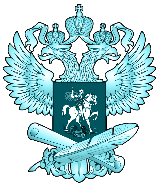 Что сделано за последние 30 лет?
МИНИСТЕРСТВО ПРОСВЕЩЕНИЯ РОССИЙСКОЙ ФЕДЕРАЦИИ
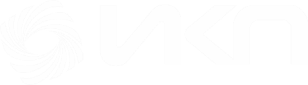 Внедрены ведомственные региональные модели РП в образовании (Самарской области, Республики Марий Эл, Омской области, Красноярском крае, Новосибирской области, Республике Саха (Якутия) – 1999 – 2019 гг. (проекты ФГБНУ «ИКП РАО)
Накоплен опыт оказания ранней помощи в отдельных государственных и муниципальных организациях субъектов РФ, в том числе с участием Фонда поддержки детей, находящихся в трудной жизненной ситуации, других благотворительных организаций
Создан начальный уровень ведомственных региональных моделей РП в здравоохранении (Республика Татарстан, Алтайский край и др.) при поддержке и участии Фонда поддержки детей, находящихся в трудной жизненной ситуации
Создан начальный уровень ведомственных региональных моделей РП в системе социальной защиты регионов при участии Фонда поддержки детей, находящихся в трудной жизненной ситуации
Москва
20.08.2021
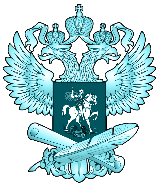 Что сделано за последние 30 лет?
МИНИСТЕРСТВО ПРОСВЕЩЕНИЯ РОССИЙСКОЙ ФЕДЕРАЦИИ
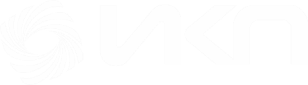 Накоплен опыт оказания ранней помощи на базе СО НКО, родительских организаций, фондов и др. негосударственных учреждений
Накоплен опыт некоммерческими организациями в распространении своей практики в другие регионы страны
Получены результаты научных исследований в рамках отечественной школы психологии и специальной педагогики
Разработано научно-методическое обеспечение системы РП 
Подготовлены программы переподготовки и повышения квалификации специалистов
Получены результаты внедрения проекта АСИ и ИКП РАО в 15 субъектах РФ на базе образовательных ведомств и инфраструктуры образования (2015-2018 гг.). Проект признан АСИ одним из лучших социально-значимых проектов Агентства.
Получены результаты внедрения системы ранней помощи сразу на базе трех ведомств в рамках Программы  «Доступная среда» (в Свердловской области и Пермском крае). Модели ранней помощи были созданы как инновационные в рамках апробации механизмов реализации Концепции развития ранней помощи в Российской Федерации на период до 2020 года (утверждена распоряжением Правительства Российской Федерации от 31.08 2016 № 1839-р)
Москва
20.08.2021
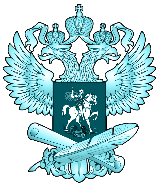 Результаты мониторинга системы ранней помощи в образовании в 2020 г
МИНИСТЕРСТВО ПРОСВЕЩЕНИЯ РОССИЙСКОЙ ФЕДЕРАЦИИ
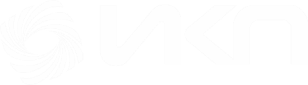 Министерством просвещения Российской Федерации в 2020 году был осуществлен мониторинг деятельности служб ранней помощи, функционирующих в сфере образования Российской Федерации
В мониторинге приняли участие 84 субъекта Российской Федерации (информация не представлена г. Москва) 
Согласно полученным данным во всех субъектах Российской Федерации, кроме Республики Дагестан, Ненецкого автономного округа и Белгородской области, функционируют службы ранней помощи в сфере образования.По сравнению с прошлым годом такие службы открылись в Чеченской Республике, Брянской, Рязанской, Смоленской областях, Чукотском автономном округе и г. Севастополе
Москва
20.08.2021
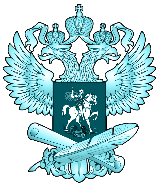 Результаты мониторинга системы ранней помощи в образовании в 2020 г
МИНИСТЕРСТВО ПРОСВЕЩЕНИЯ РОССИЙСКОЙ ФЕДЕРАЦИИ
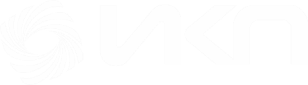 По состоянию на конец 2020 г. в России действует 6 040 служб ранней помощи, что на 49,5% (на 2 000 служб ранней помощи) больше, чем в 2019 г.
4 240 служб ранней помощи функционирует на базе дошкольных образовательных организаций, что на 1 052 единицы больше (33%), чем в 2019 году
На базе общеобразовательных организаций открыто 1 399 служб ранней коррекционной помощи, что на 907 служб (почти в 3 раза) больше по сравнению с 2019 годом
Количество служб ранней коррекционной помощи, функционирующих на базе региональных и муниципальных ППМС-центров - 316 служб
85 служб ранней коррекционной помощи действуют на базе иных организаций, осуществляющих образовательную деятельность: организациях дополнительного образования (в том числе центрах детского творчества), профессиональных образовательных организациях, центрах для детей-сирот и детей, оставшихся без попечения родителей, социально-реабилитационных центровдля несовершеннолетних и др.
Москва
20.08.2021
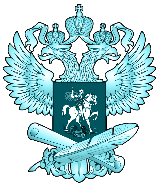 Результаты мониторинга системы ранней помощи в образовании в 2020 г
МИНИСТЕРСТВО ПРОСВЕЩЕНИЯ РОССИЙСКОЙ ФЕДЕРАЦИИ
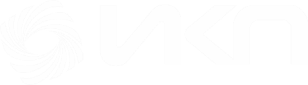 Общее количество обращений в службы ранней помощи в очном и заочном режимах составило 458 794, что на 195 513 обращений (42,61%) больше по сравнению с аналогичным периодом 2019 года 
Эти цифры свидетельствуют о возросшей востребованности данных услуг, а также об эффективности проведенной информационно-просветительской работы с родителями, воспитывающими детей раннего возраста. При этом количество очных обращений заметно преобладает: их количество более чем в 4 раза превышает количество заочных обращений (368 487 и 90 307 обращений соответственно)
Москва
20.08.2021
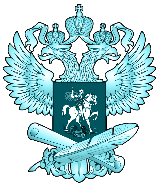 Правовая поддержка развития системы ранней помощи в образовании
МИНИСТЕРСТВО ПРОСВЕЩЕНИЯ РОССИЙСКОЙ ФЕДЕРАЦИИ
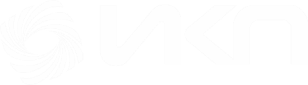 Федеральный закон «Об образовании в Российской Федерации» (от 29.12.2012 N 273-ФЗ)
Концепции развития ранней помощи в Российской Федерации на период до 2020 года (утверждена распоряжением Правительства Российской Федерации от 31.08 2016 № 1839-р)
План мероприятий по реализации Концепции развития ранней помощи в Российской Федерации на период до 2020 года, утвержденного распоряжением Правительства Российской Федерации от 17 декабря 2016 г. № 2723-р
Программа фундаментальных научных исследований в Российской Федерации на долгосрочный период (2021 - 2030 годы) (утверждена распоряжением Правительства РФ от  от 31 декабря 2020 г. № 3684-р)  Раздел «Научные основы развития системы образования детей с ограниченными возможностями здоровья и системы непрерывного образования специалистов» (пункт плана «Развитие системы образования детей с ограниченными возможностями здоровья, начиная с первых месяцев») 	
Государственная Программа Российской Федерации «Развитие образования», подпрограммы «Развитие дошкольного и общего образования», ведомственная целевая программа «Развитие современных механизмов и технологий дошкольного и общего образования». 
Государственная Программа Российской Федерации «Развитие образования», федеральный проект «Поддержка семей, имеющих детей»
Москва
20.08.2021
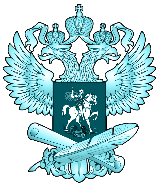 Правовая поддержка развития системы ранней помощи в образовании
МИНИСТЕРСТВО ПРОСВЕЩЕНИЯ РОССИЙСКОЙ ФЕДЕРАЦИИ
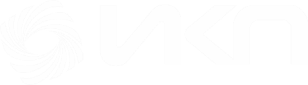 Министерством просвещения РФ разработан и внесен в Правительство Российской Федерации проект Федерального закона «О внесении изменений в отдельные законодательные акты Российской Федерации в части обеспечения права на образование лиц с инвалидностью, с ограниченными возможностями здоровья, обучающихся, нуждающихся в длительном лечении», которым уточняется определение ранней коррекционной помощи, оказываемой детям, имеющим нарушения двигательных, сенсорных, познавательных, речевых и эмоционально-волевых процессов или их сочетаний, поведения, а также риск их возникновения, и включающей коррекционно-развивающие и компенсирующие занятия с детьми, логопедическую помощь детям
Москва
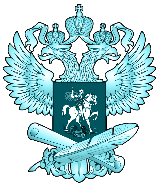 ПОСТРОЕНИЕ СИСТЕМЫ РАННЕЙ ПОМОЩИ
МИНИСТЕРСТВО ПРОСВЕЩЕНИЯ РОССИЙСКОЙ ФЕДЕРАЦИИ
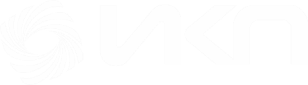 Построение системы ранней помощи может осуществляться как минимум по трем сценариям:
 «сверху - вниз», т.е. с первоочередным образованием органов совещательной координации и мониторинга при губернаторе субъекта федерации, определением стратегии в целом и его ресурсной поддержкой;
«снизу - вверх», т.е. выстраивание отдельных проектов, интегрирующих потенциальных участников системы ранней помощи; 
смешанный вариант, когда сочетаются оба подхода

Механизмом создания системы ранней помощи является  МЕХАНИЗМ ПРОЕКТИРОВАНИЯ
Москва
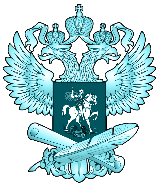 Первый сценарий -   «сверху – вниз»
МИНИСТЕРСТВО ПРОСВЕЩЕНИЯ РОССИЙСКОЙ ФЕДЕРАЦИИ
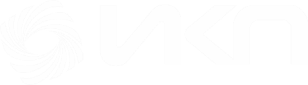 Первый уровень такой структуры – это уровень региона, представлен межведомственным координационным советом, включающим представителей заинтересованных ведомств, а также представителей неправительственных негосударственных организаций. Такой совет может осуществлять свою деятельность под началом губернатора региона или заместителя губернатора. Это управляющая и координирующая структура, реализующая принцип общественно-государственного управления. 
Ресурсное и методическое обеспечение деятельности может быть возложено на один из региональных центров ведущего ведомства. 
Второй уровень – уровень региона. Этот уровень может быть представлен органами управления образованием, здравоохранения и социальной защиты, различными практическими организациями образования, здравоохранения, системы социальной защиты населения, на базе которых открываются службы ранней помощи

Система региональной ранней помощи может проектироваться в рамках одного ведомства или в рамках нескольких ведомств (сложный по реализации проект) (Пример, Самарская область, Республика Марий Эл)
Москва
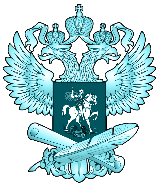 Второй сценарий -   «снизу – вверх»
МИНИСТЕРСТВО ПРОСВЕЩЕНИЯ РОССИЙСКОЙ ФЕДЕРАЦИИ
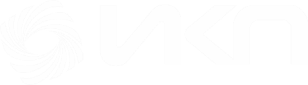 Первый уровень такой структуры – это уровень муниципалитета (территории), представлен координационным советом (Советом партнеров и др.), включающим представителей заинтересованных ведомств, специалистов, а также представителей неправительственных негосударственных организаций. 
 
Второй уровень – уровень организаций муниципалитета. Этот уровень может быть представлен различными практическими организациями образования, здравоохранения, системы социальной защиты населения, на базе которых открываются службы ранней помощи и которые взаимодействуют в рамках договоров, соглашений и регламентов

Примеры, проекты регионов, выигравшие гранты Фонда поддержки детей, находящихся в трудной жизненной ситуации
Москва
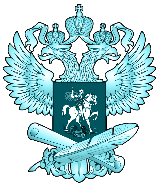 Третий сценарий
МИНИСТЕРСТВО ПРОСВЕЩЕНИЯ РОССИЙСКОЙ ФЕДЕРАЦИИ
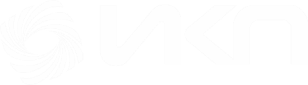 Смешанный вариант,  сочетающий оба подхода (пример, Омская область)
Москва
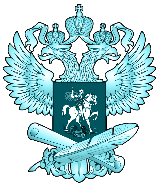 Как будет развиваться система ранней помощи в будущем?
МИНИСТЕРСТВО ПРОСВЕЩЕНИЯ РОССИЙСКОЙ ФЕДЕРАЦИИ
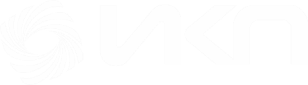 Инфраструктурные изменения:
вариативность форм организации ранней помощи в регионах
развитие надомных форм помощи в противовес институциональным формам
создание центров определения нуждаемости в услугах ранней помощи как одного из механизмов межведомственного взаимодействия
Москва
20.08.2021
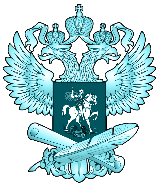 Как будет развиваться система ранней помощи в будущем?
МИНИСТЕРСТВО ПРОСВЕЩЕНИЯ РОССИЙСКОЙ ФЕДЕРАЦИИ
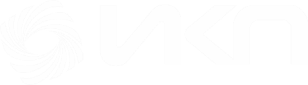 Содержательные изменения:
расширение психологической службы в системе ранней помощи
расширение педагогических услуг
развитие форм родительской взаимопомощи
Москва
20.08.2021
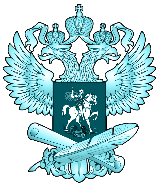 Методические ресурсы
МИНИСТЕРСТВО ПРОСВЕЩЕНИЯ РОССИЙСКОЙ ФЕДЕРАЦИИ
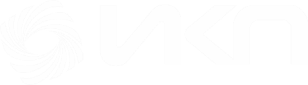 Ранняя помощь: лучшие региональные практики /Альманах ИКП РАО № 33 https://alldef.ru/ru/articles/almanac-33/
Книжное приложение «Ранняя помощь в регионах: лучшая практика социально ориентированных НКО» /Альманах ИКП РАО № 35 https://alldef.ru/ru/articles/almanac-no-35/book-app/
Сайт ИКП РАО   https://ikp-rao.ru/
Москва
20.08.2021
Спасибо за внимание!
Разенкова Юлия Анатольевна, 
д.п.н., зав.лабораторией комплексных исследований в области ранней помощи ФГБНУ «ИКП РАО»
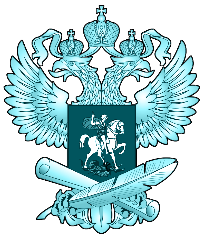 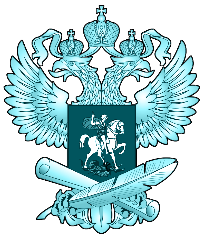 МИНИСТЕРСТВО ПРОСВЕЩЕНИЯ РОССИЙСКОЙ ФЕДЕРАЦИИ
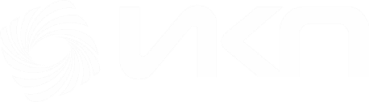 119121, г. Москва, ул. Погодинская, д.8, корп.1
+7(499)-245-04-52
 www.ikp-rao.ru